5 Themes of Geography
World Geography
Geography
What is Geography?
Geography is the study of people, places, environments and resources, and how they relate to each other.
5 Themes of Geography
Location
Place
Human/ Environment Interaction
Movement
Regions
Location
Location describes where something is or where something happened.
Absolute Location uses latitude and longitude; Relative Location describes location as it relates to something else.
Laramie = 41.3114° N, 105.5906° W
Laramie is 45 minutes west of Cheyenne
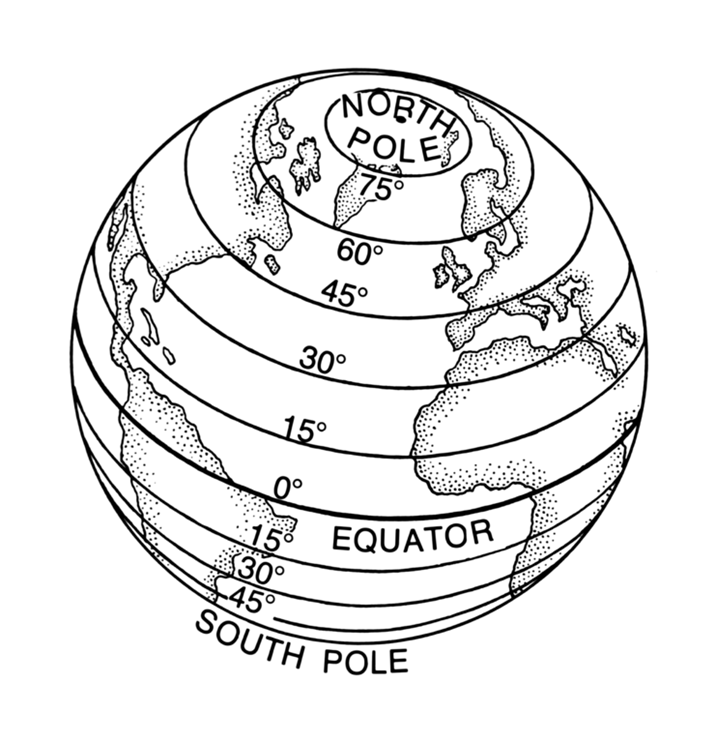 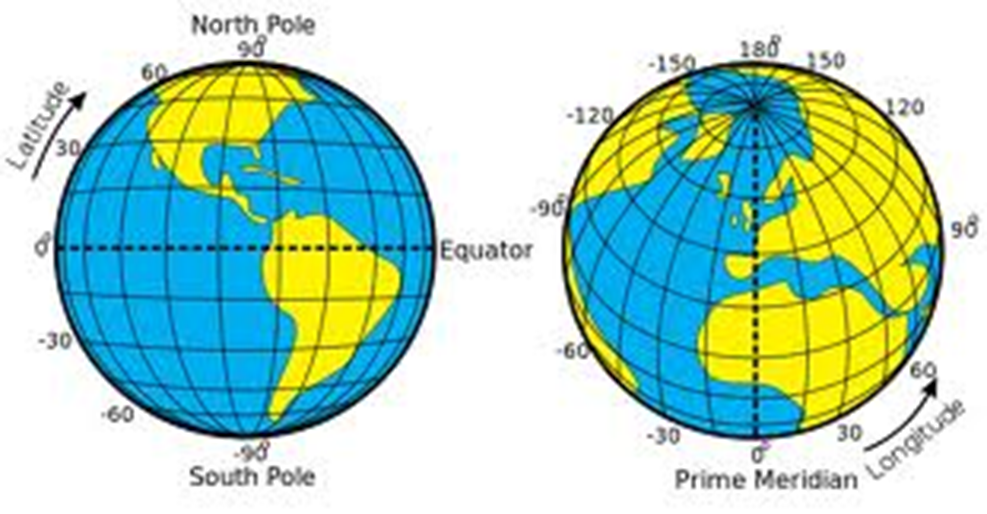 Place
Places describes what a place is like using physical and human features.
Physical Features are found in nature; Human Features relate to humans and are man-made.
Wyoming has a dry climate and is mountainous.
Wyoming is primarily English speaking and has a democratic government.
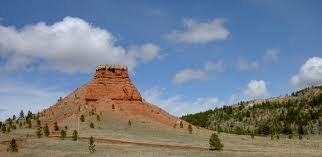 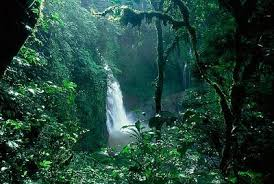 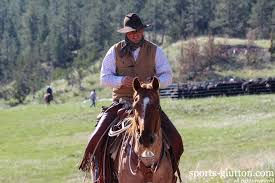 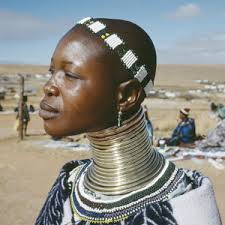 Human/ Environment Interaction
How humans are affected by, and adapt to, their environment.
People in Wyoming having remote starters for their cars.
How humans affect their environment—positively or negatively.
Reduction in buffalo populations since the 1800s.
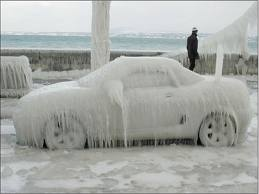 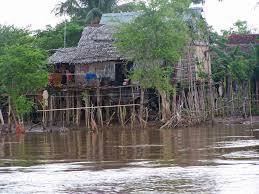 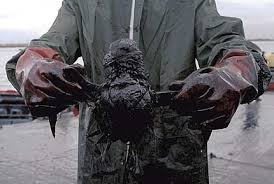 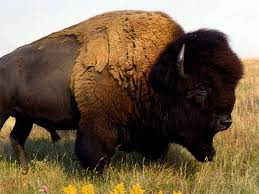 Movement
Movement of people, goods and ideas.
 Movement of People: Immigration
Movement of Goods: Trade, food 
Movement of Ideas: Inventions, religions, cultural customs, language
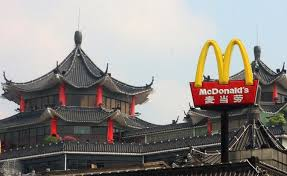 Regions
Regions have common physical features.
The Middle East is primarily Arabic speaking and Muslim.
Regions also have common human features.
New England states have a similar climate and urban culture.
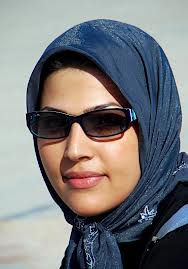 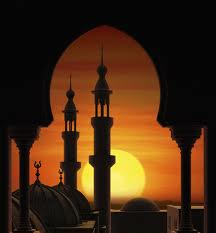 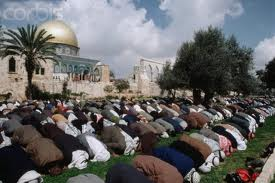 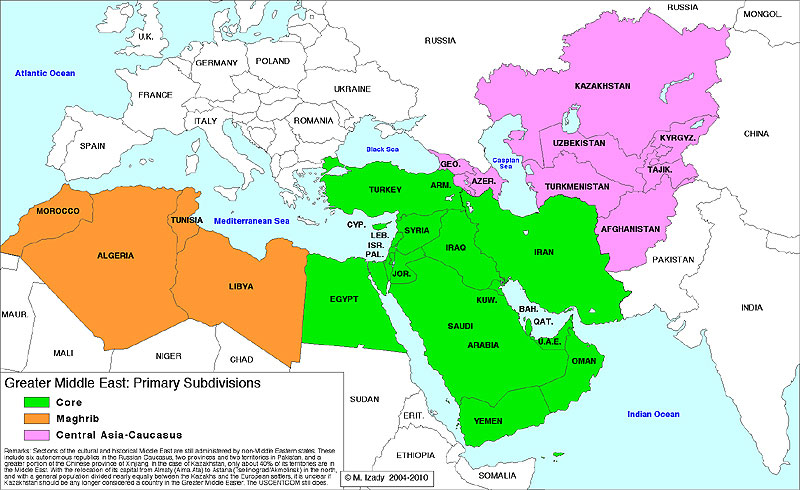 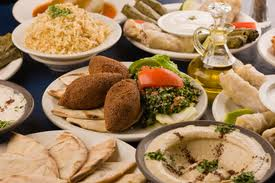 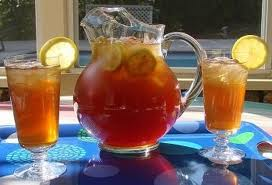 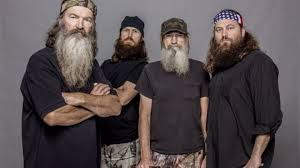 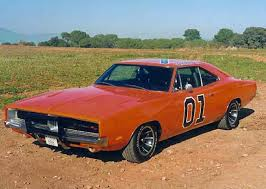 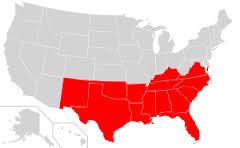 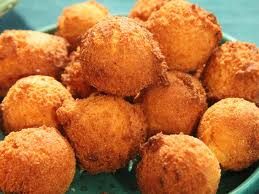